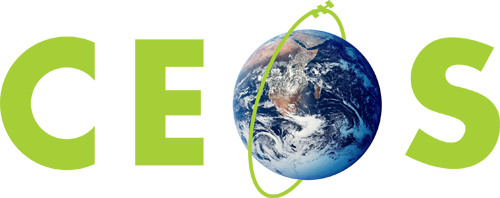 Communicating Terminology and definitions
K. Thome
NASA
WGCV Plenary # 44
EUMETSAT,  Darmstadt, Germany
August 28-31, 2018
Discuss path forward on collecting and pointing to various sources of terminology for calibration and validaiton
Terminology should be the same across fields though nuances will exist
Many of WGCV groups already have terminology and definition collections
CEOS has a set
Other groups outside of CEOS such as IEEE maintain such collections
Point of this discussion is to determine a path forward based on similar options as were discussed in the test site materials